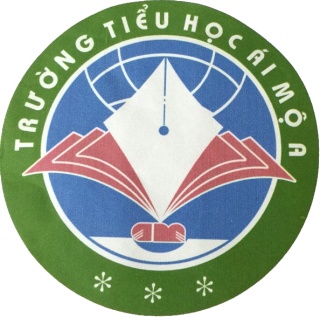 PHÒNG GD&ĐT  QUẬN LONG BIÊN
TRƯỜNG TIỂU HỌC ÁI MỘ A
MÔN: Khoa học
Tiết : 38  – Tuần : 19
BÀI: Gió nhẹ, gió mạnh. Phòng chống bão
GV Thực hiện: Phạm Thúy Hồng
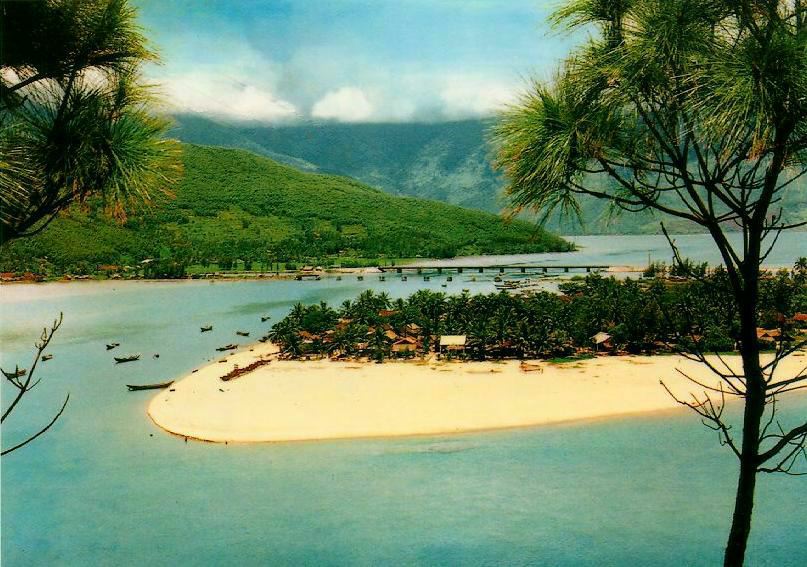 BÀI GIẢNG ĐIỆN TỬ
KHOA HỌC LỚP 4
BÀI 38: GIÓ NHẸ, GIÓ MẠNH. PHÒNG CHỐNG BÃO
Baøi cuõ:
1.Giaûi thích vì sao caàm chong choùng chaïy thì chong choùng laïi quay?
2. Vì sao ban ngày gió thường 
thổi từ biển vào đất liền và ban 
đêm gió thổi từ đất liền ra biển?
KHOA HỌC:
BÀI 38:

GIÓ NHẸ, GIÓ MẠNH. PHÒNG CHỐNG BÃO
Hoạt động1: 
 Tìm hiểu về một số cấp gió:
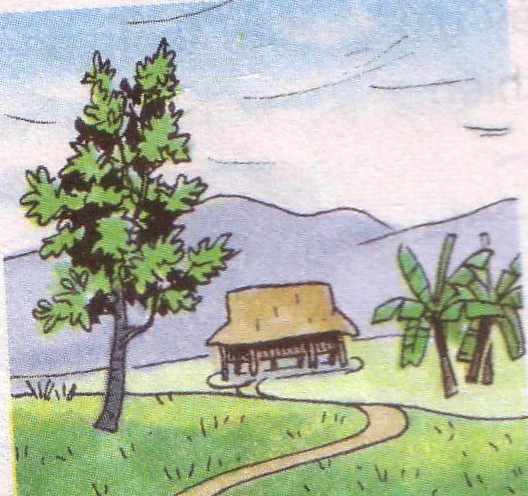 1
2
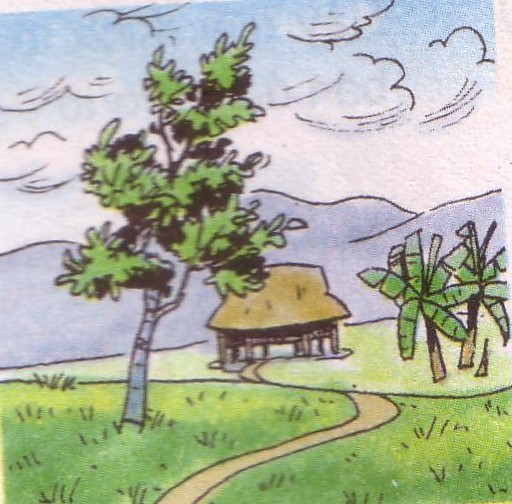 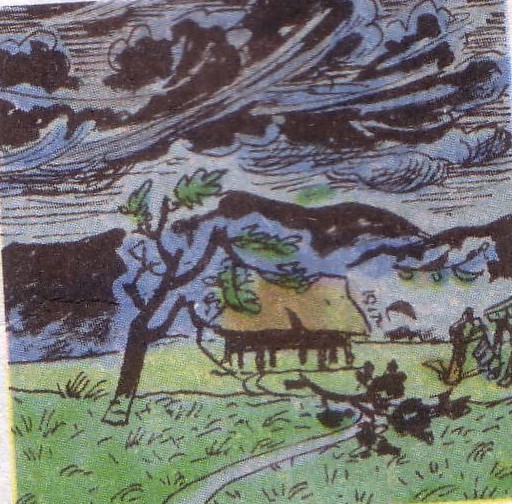 4
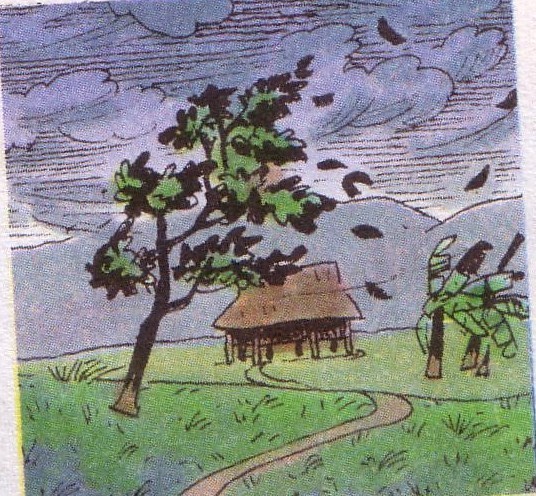 3
CẤP GIÓ
TÁC ĐỘNG CỦA NÓ
Cấp 5
 (gió khá mạnh)
Khi có gió này, mây bay, cây nhỏ đu đưa, sóng nước trong hồ dập dờn.
Khi có gió này, bầu trời đầy những đám mây đen, cây lớn gãy cành, nhà có thể bị tốc mái.
Cấp 9
(gió dữ, bão to)
Cấp 0
        (không có gió)
Lúc này khói bay thẳng lên trời, cây cỏ đứng im.
Khi có gió này, trời có thể tối và có bão.
Cây lớn đu đưa, người đi bộ ngoài trời sẽ 
rất khó khăn vì phải chống lại sức gió.
Cấp 7
 (gió to(bão))
Khi có gió này, bầu trời thường sáng sủa, bạn có thể cảm thấy gió trên da mặt, nghe thấy tiếng lá rì rào, nhìn được làn khói bay.
Cấp 2
  (gió nhẹ)
Cấp 2: Gió nhẹ
Khi có gió nhẹ thổi tiết trời thường sáng sủa.Bạn có thể cảm thấy không khí trên làn da mặt bạn, nghe thấy tiếng lá rì rào, nhìn được làn khói bay.
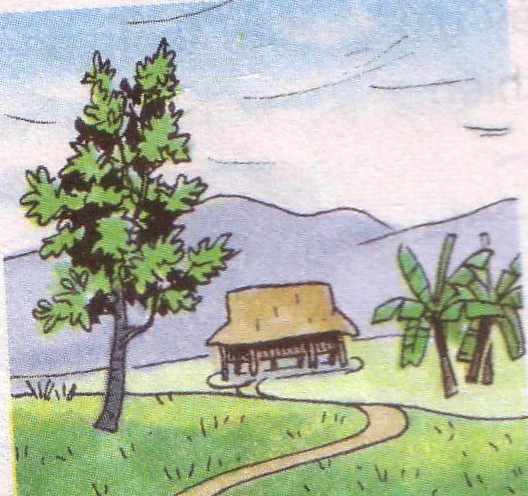 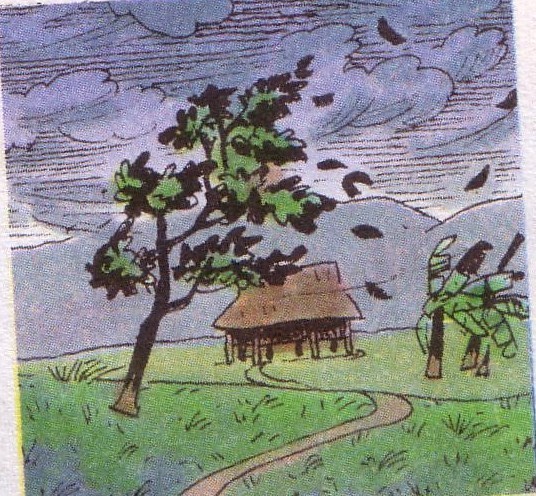 Cấp 7: Gió to
Khi có gió này, trời có thể tối và có bão. Cây lớn đu đưa, người đi bngoài trời sẽ rất khó khăn vì phải chống lại sức gió.
Cấp 5: Gió khá mạnh
Khi có gió này, mây bay, cây nhỏ đu đưa, sóng nước trong hồ dập dờn.
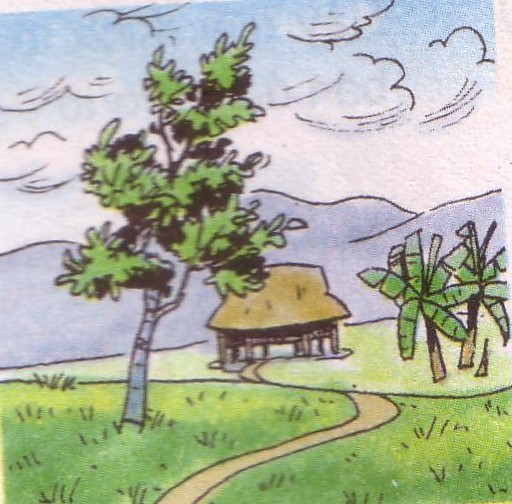 Cấp 9: Gió dữ, bão to
Khi có gió này, bầu trời đầy những đám mây đen, cây lớn gãy cành, nhà có thể bị tốc mái.
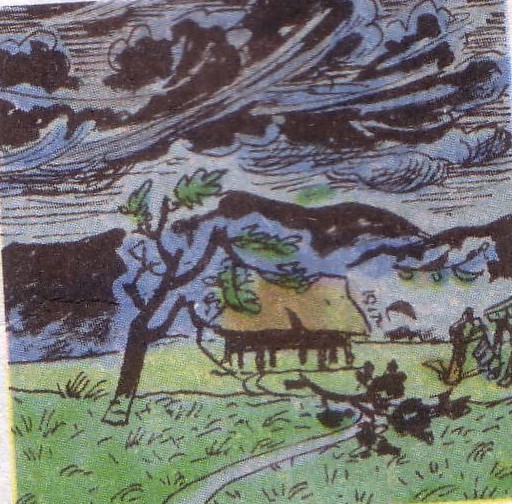 Mưa gió ở thành phố
Hoaït ñoäng 2:
     Tìm hieåu veà thieät haïi cuûa baõo 
vaø caùch phoøng choáng baõo.
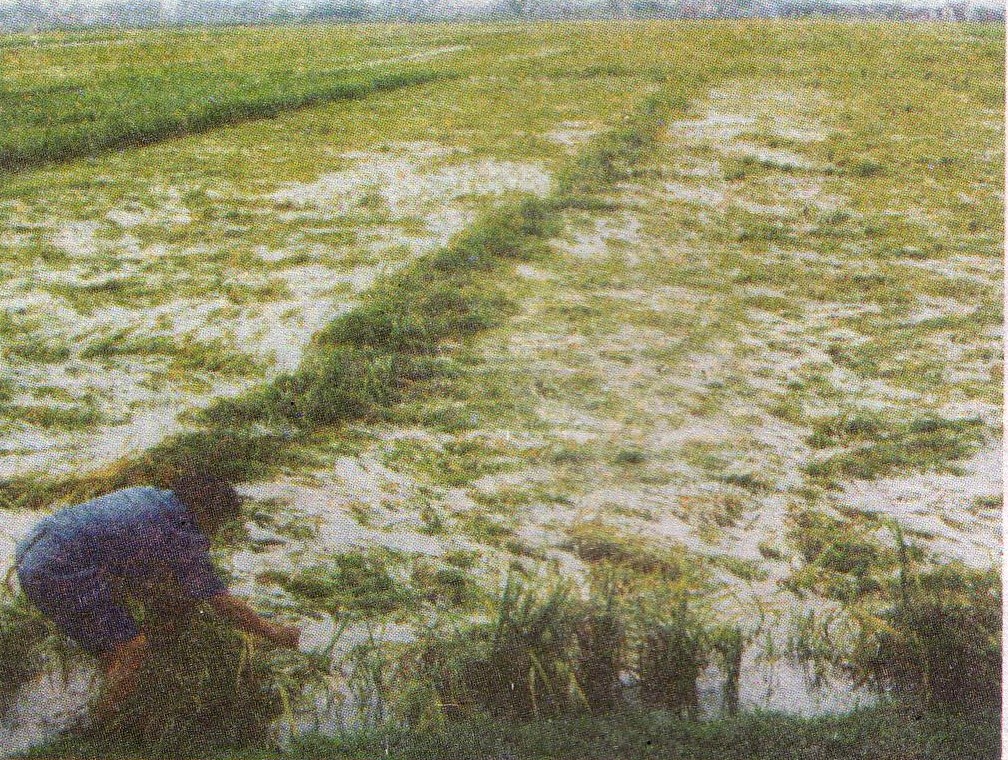 5
6
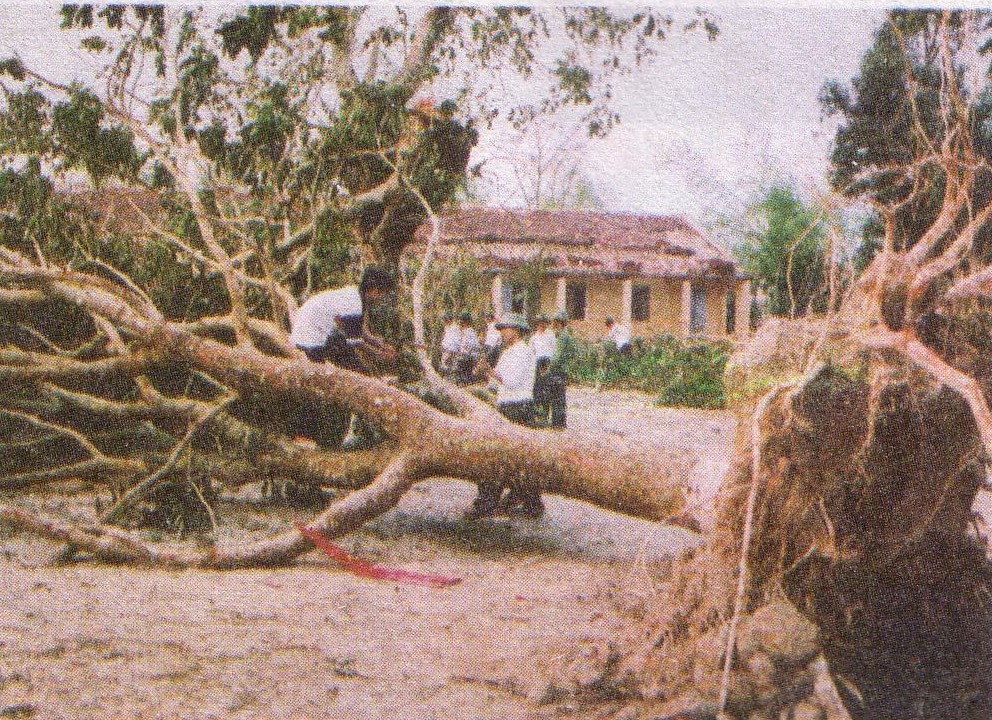 Câu hỏi thảo luận:
1/ Nêu tác hại do bão gây ra?
2/  Nêu một số cách phòng chống bão mà em biết?
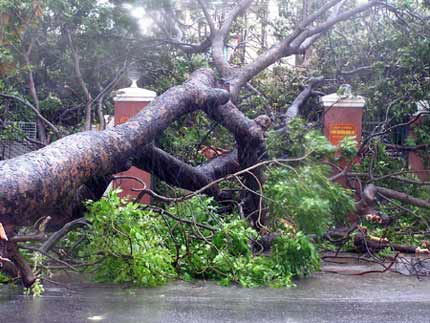 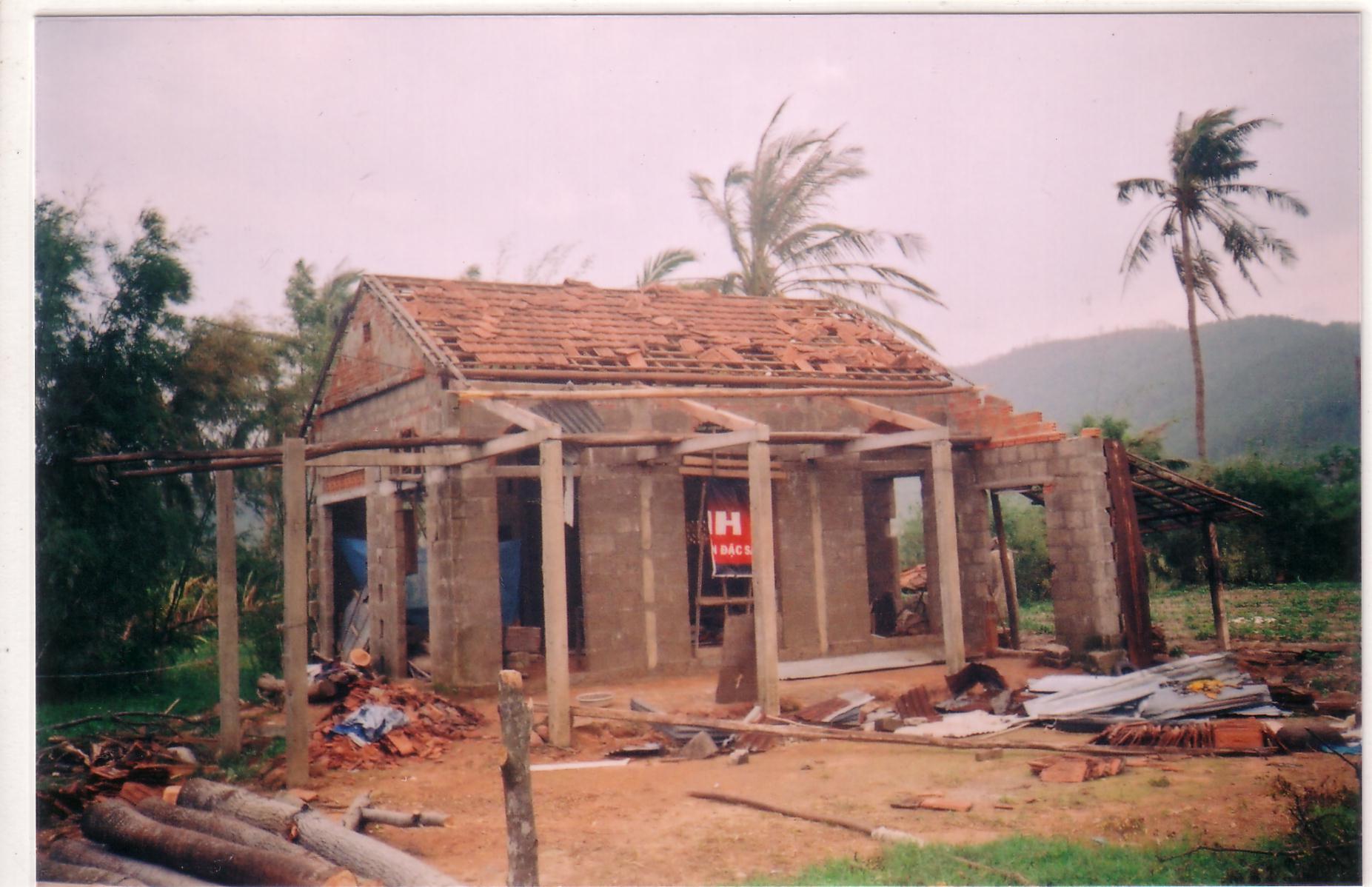 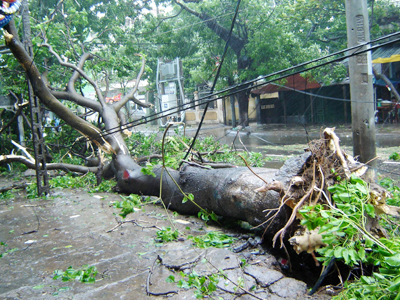 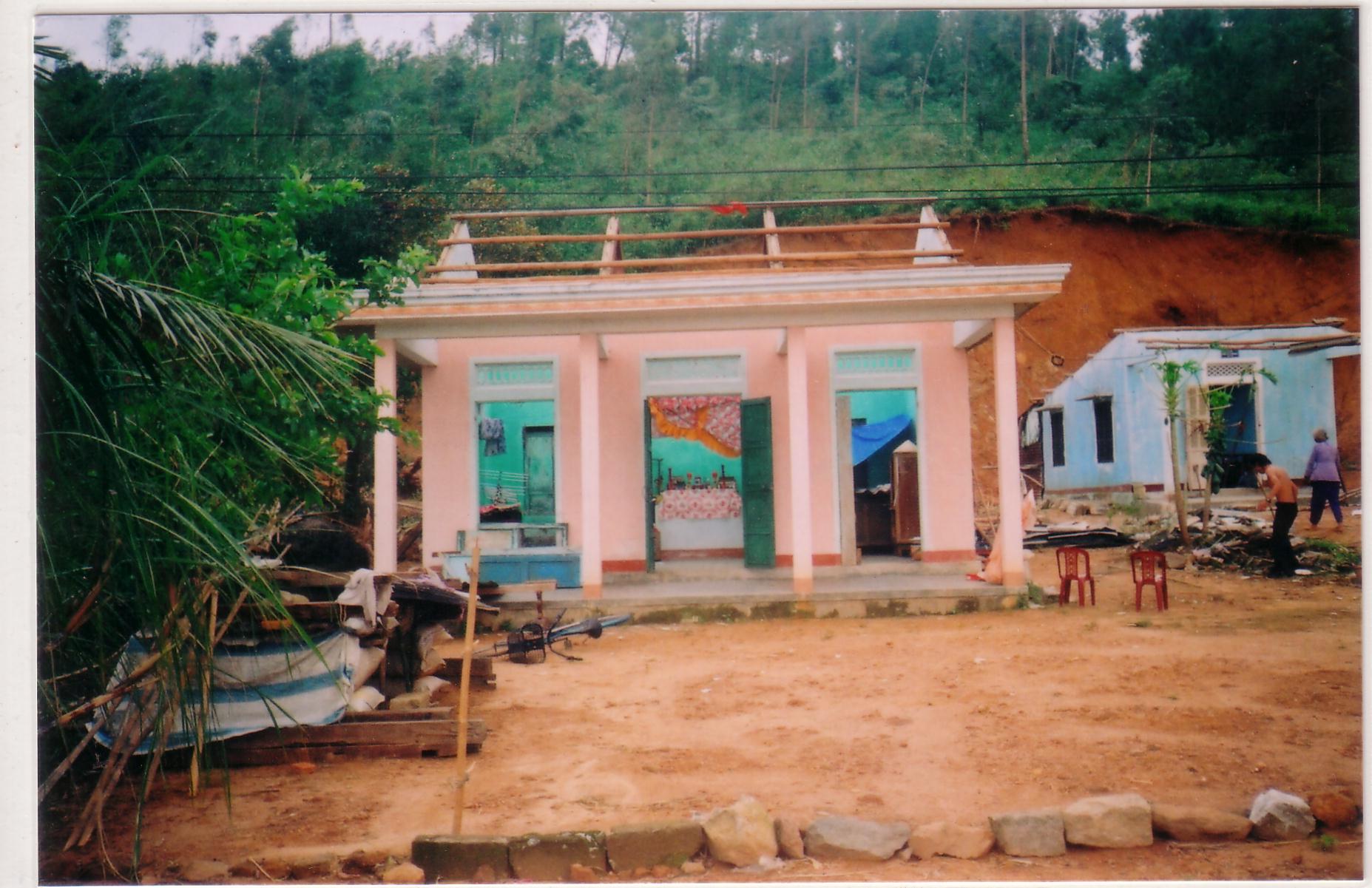 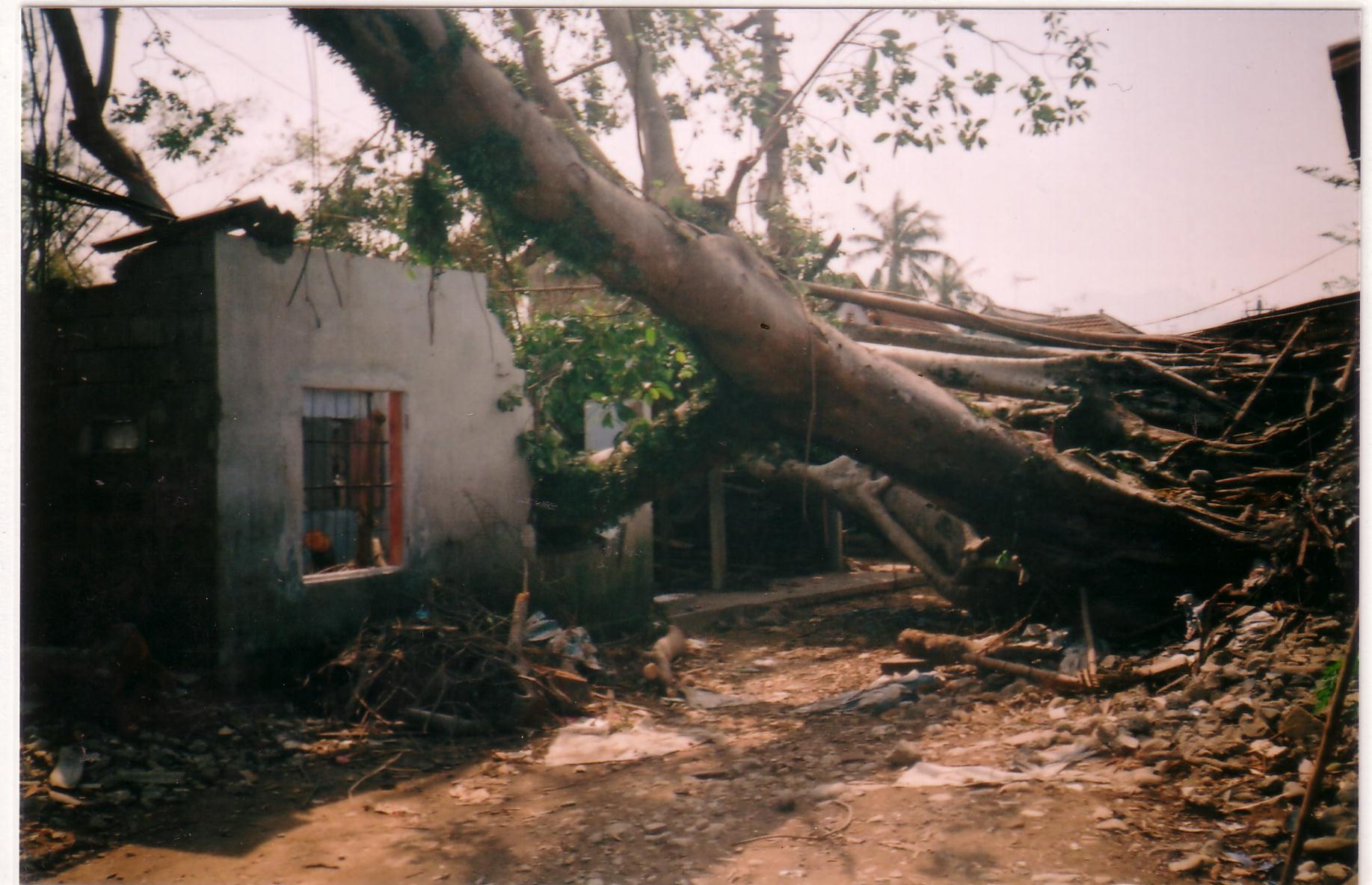 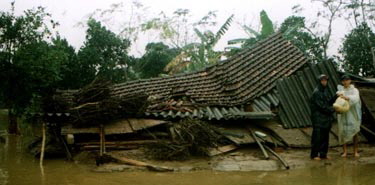 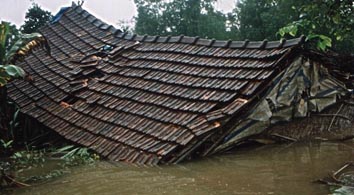 2/  Nêu một số cách phòng chống bão mà em biết?
Hoaït ñoäng 3: Cuûng coá
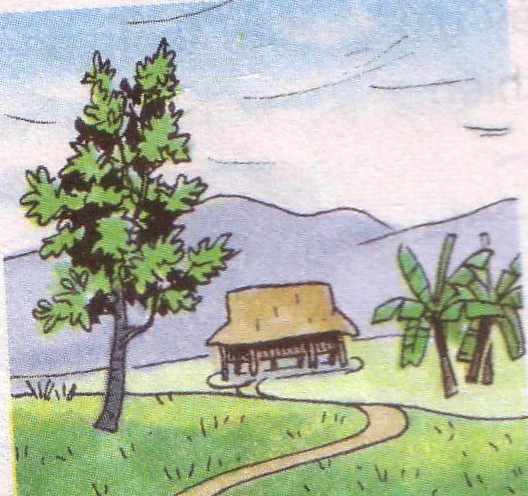 1
2
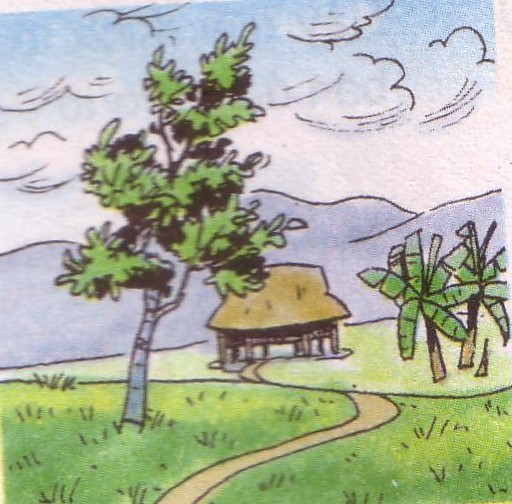 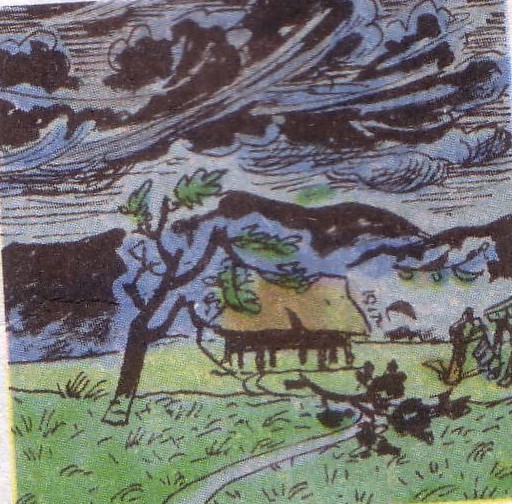 4
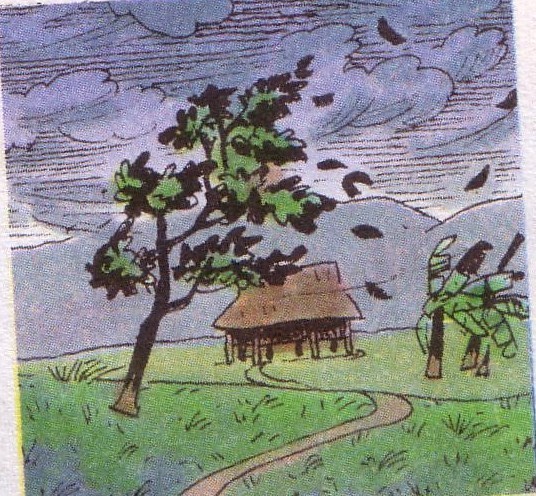 3
Gheùp chöõ vaøo hình
Troø chôi:
Cấp 7
Cấp 2
Cấp 5
Cấp 9
KHOA HỌC:
BÀI 38:  GIÓ NHẸ, GIÓ MẠNH. PHÒNG CHỐNG BÃO
Ghi nhớ:
Nước ta thường hay có bão. Cơn bão càng lớn, thiệt hại về người và của càng nhiều. 
  Cần tích cực phòng chống bão bằng cách theo dõi bản tin thời tiết, tìm cách bảo vệ nhà cửa,  đề phòng khan hiếm thức ăn và nước uống, đề phòng tai nạn do bão gây ra. Khi cần, mọi người phải đến nơi trú ẩn an toàn. Ở thành phố cần cắt điện.Ở vùng biển, ngư dân không nên ra khơi  vào lúc gió to.
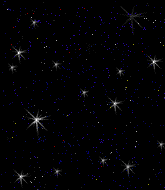